Matthew 5:10-12
“Blessed are those who are persecuted for righteousness' sake, for theirs is the kingdom of heaven. Blessed are you when others revile you and persecute you and utter all kinds of evil against you falsely on my account. Rejoice and be glad, for your reward is great in heaven, for so they persecuted the prophets who were before you.”
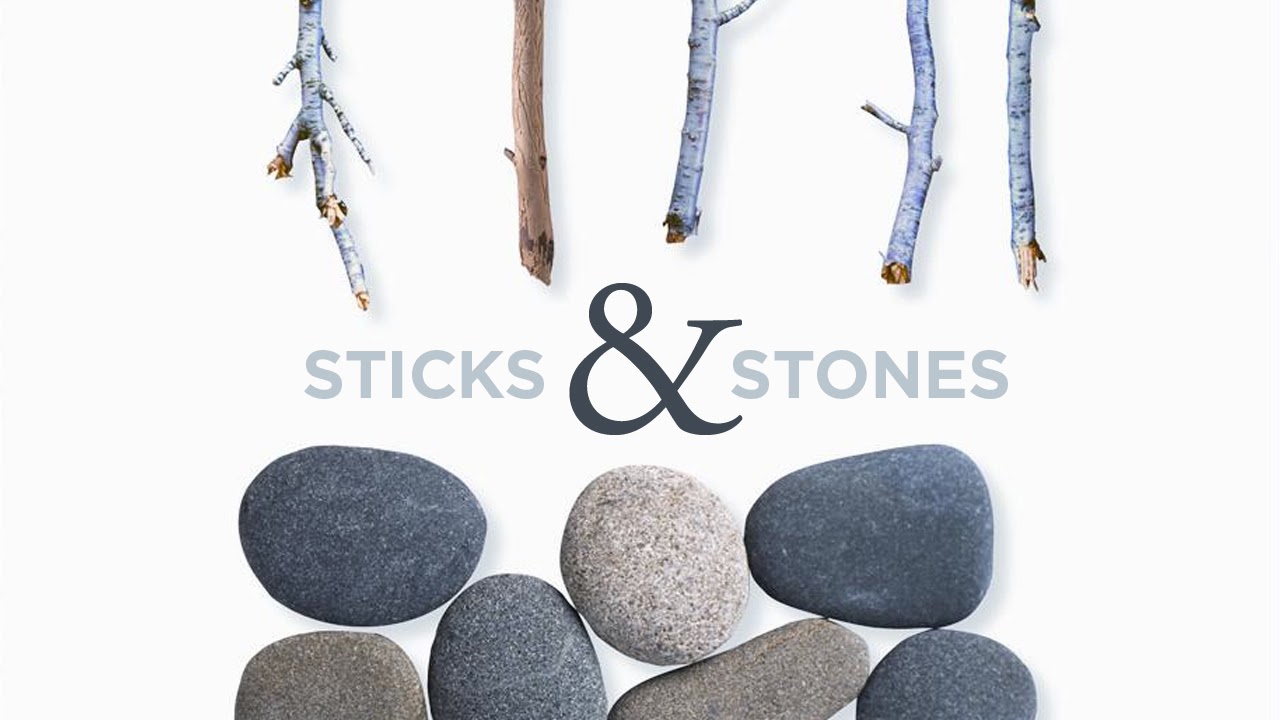 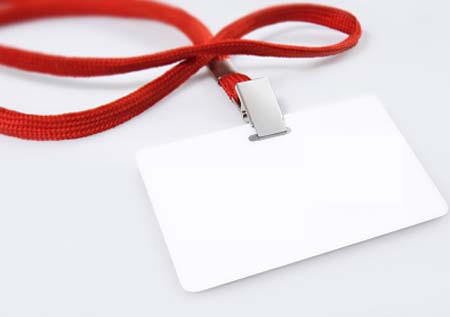 ???
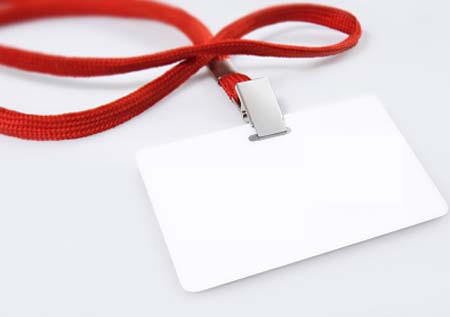 freak
Freak
We are other-worldly (John 17.6)
We are different (Philippians 2.15)
We are better (Romans 12.1-2)
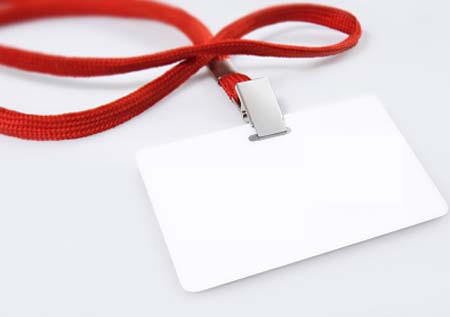 cult
Cult
A cult is:
 “A small group who worships an individual or thing”
“A group with strange practices or belief” 
We worship an individual as Lord (Rom 10.9-10)
We have strange habits and traditions (1 Cor 14.16, 24-25)
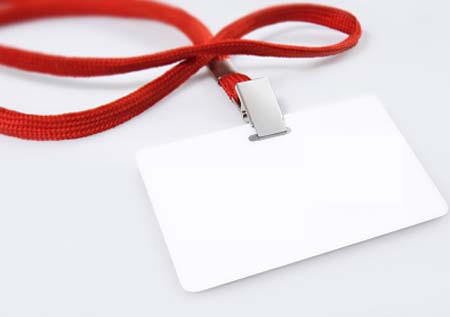 legalist
Legalist
This is a pejorative term meant to insult any whom we think are being too strict
Another term is “Pharisaical”
We are to obey, even in the small things
Christ demands obedience (Heb 5.8-9)
Love demands obedience (Jn 14.15)
Pharisees neglected the weighty matters, not the small ones (Matt 23.23)
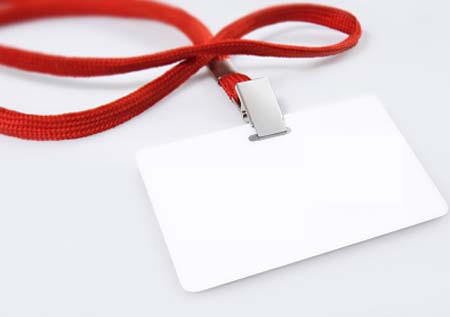 hypocrite
Hypocrite
Someone who acts like someone they are not
We do act different than we are
We have been recreated (2 Cor 5.17)
We have been washed clean (Acts 22.17)
We are raised to walk sinlessly (Rom 6.3-4; 1 Jn 2.1)
When we sin, we are being hypocrites to our calling (Eph 4.1; Col 1.10)
When we mess up, we give the world reasons to not believe in our Lord (1 Pet 2.12, 15; 3.16)
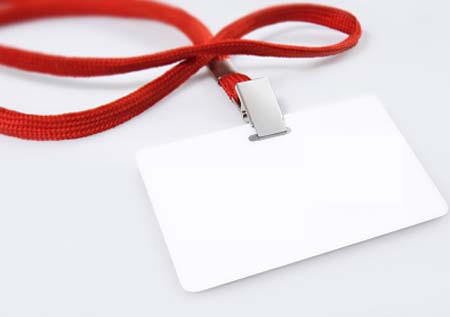 ???
The Real Name We Wear
Yet if anyone suffers as a Christian, let him not be ashamed, but let him glorify God in that name. 
(1 Peter 4.16)
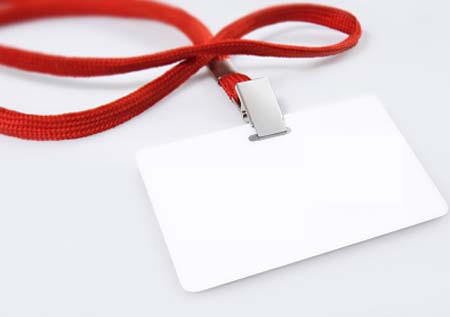 Christian
(freak, cult, 
legalist, hypocrite, 
etc.)